РАБОТА СО ШКОЛАМИ С НИЗКИМИ ОБРАЗОВАТЕЛЬНЫМИ РЕЗУЛЬТАТАМИ
Нормативные и финансовые 
Риски шнор
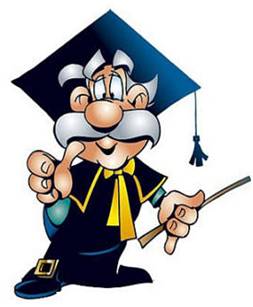 к.ю.н., доцент Шеховцева Екатерина Валерьевна
2022
1. Нормативно-правовая база образовательной организации – совокупность документов, регламентирующих деятельность образовательной организации
Действует с 01.09.2013 года
1. Локальные нормативные акты, наличие которых, закреплено законодательно
2. Локальные нормативные акты, которые должны регламентировать предписанные законодательно процедуру, порядок, правила и т.п., а их вид, количество и структуру образовательная организация определяет самостоятельно
СИСТЕМА ЛНА
3. Локальные нормативные акты, наличие которых образовательная организация определяет самостоятельно
Нормативные риски 
ШНОР
В образовательной организации должны быть созданы условия для ознакомления всех работников, обучающихся, родителей (законных представителей) несовершеннолетних обучающихся с ее уставом, локальными нормативными актами
2. Локальный нормативный акт образовательной организации представляет собой основанный на законодательстве РФ официальный правовой документ, принятый в установленном порядке компетентным органом (уполномоченным лицом) и регулирующий правовые отношения в рамках конкретной организации (это официальный правовой документ, изданный в письменной форме.
общей правовой нормы применительно к условиям конкретной образовательной организации с учетом особенностей и специфики трудовых отношений, образовательного процесса и иных условий
финансовые
Отсутствие платных услуг
Отсутствие учета рентабельности услуги
Отсутствие нормативной базы по тарифам и услугам
Отсутствие условий к реализации услуги
Признаки недофинансирования
Принцип расхода потребность «сегодня»
Отсутствие штатной бухгалтерии
Отсутствие спонсоров и активной родительской общественности
риски
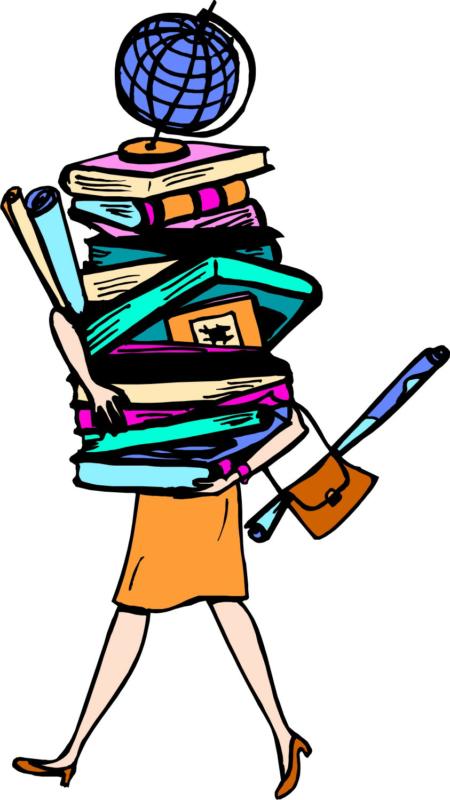